九年级英语上  新课标 [冀教]
Unit 6 Movies and Theatre
Making Plays Is Fun
WWW.PPT818.COM
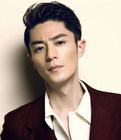 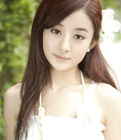 Think About It !
★Who’s your favourite actor or actress?
★Can you name some people who work behind the scenes on the movies and plays?
New Words
focus
actress
experience
own
talent
impossible
Listen to the passage and tick the correct answers.
(1)How long was Jack’s holiday?
　Three days.
　Two days.
(2)What did Jack do during the holiday?
　He watched an action movie.
　He watched a cartoon.
(3)What did the actor and actress do in the movie?
　They found a new world.
　They fought some bad men.
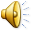 √
√
√
Read the lesson and answer the questions.
(1)For how long did Jenny and her classmates learn about movies and plays?

(2)Who do most people focus on when they watch movies?

(3)Did Jenny’s class like the comedy one group made?How do you know that?

(4)What was the name of the play that Jenny’s group wrote?
For two weeks.
Actors and actresses.
Yes.Their movie made the whole class laugh.
The Fisherman and the Goldfish.
Read the text and find out main phrases and sentences.
Main phrases:
·put on
·get to know
·take actions to do sth.
·in the show
·hard work
·shoot short movies
·agree with sb.
Main sentences:
·When we began these lessons,all I knew was that movies and plays are fun to watch.
·We seldom think about the people who work behind the scenes.
·But without them,making a movie or a play would be almost impossible.
·One group made a movie that was a comedy.
·Their movie made the whole class laugh.
·My group performed a play called The Fisherman and the Goldfish.
☆教材解读☆
1.When we began these lessons,all I knew was that movies and plays are fun to watch. 
◆when引导时间状语从句;I knew是all 的定语从句,省略了引导词that;that movies and plays are fun to watch是表语从句。
◆fun在本句中为名词,意为“有趣的人(物);逗人乐/(或令人兴奋)的行动(话语)”。
2.I thought they were the most important people in the show. 
in the show意为“在演出中”,show在此处为名词,意为“演出,展示”。
3.It can take hundreds of people to make a movie or put on a play. 
◆take在本句中意思是“需要”。
◆put on在本句中意思是“上演”。
4.We seldom think about the people who work behind the scenes. 
seldom为频度副词,意为“不常,很少,难得”,通常置于实义动词之前,助动词、系动词与情态动词之后。含有seldom的句子属于否定句,构成反意疑问句时,疑问短句部分要用肯定形式。
5.But without them,making a movie or a play would be almost impossible. 
【辨析】　almost,nearly
(1)从含义上讲,almost强调“十分接近”,而nearly强调“尚有不足”,所以在表示“想要做而没做成,很可能发生但还未发生”时,要用nearly,而表示“简直,像”等意思时,要用almost。
(2)从程度上讲,almost比nearly更接近。
(3)与no,nobody,never,nothing等连用时,用almost;与not连用时,用nearly。
6.Without their hard work,we would never get to know so many great stories and stars! 
◆句中的介词短语without their hard work表示条件,意为“没有他们的辛勤工作”,可用条件状语从句替换,在这里它可以替换为“If there isn’t their hard work”。
◆hard work意为“辛勤的工作”,hard为形容词,意为“辛勤的,艰苦的”,work为不可数名词,意为“工作”,而work hard意为“努力工作”,hard为副词,意为“努力地”,work为动词,意为“工作”。
◆get to know相当于know,意为“知道,了解,逐渐认识”,get to do sth.意为“逐步做某事”,表示一段逐步做的过程。
7.One group made a movie that was a comedy. 
本句是一个含有定语从句的复合句,定语从句先行词为movie。
8.My group performed a play called The Fisherman and the Goldfish. 
句中的called是动词call的过去分词,与后面的名词构成短语,用在名词play之后作定语,意为“被叫作……”,与named同义。
Practice
Ⅰ.Fill in the blanks with the correct forms of the words in the box.

        active,action,activity,act,actress,actor

1.Mountain climbing and fishing are my favourite outdoor　　　　    . 
2.Audrey Hepburn was an　　　　,and she was very pretty. 
3.He comes from a family of　　　　.His parents are well-known movie stars. 
4.We’ve　　　　in many school plays. 
5.Is your brother still an　　　　member of the chess club? 
6.People should take　　　　to protect the environment.
activities
actress
actors
acted
active
actions
Ⅱ.单项填空
1.I have a friend　　　　Zhang Lei. 
A.call	B.name	C.names	D.called
2.He wants to eat the　　　　apple. 
A.all	B.whole	C.any	D.either
3.He said　　　　nothing was worth listening to. 
A.almost	B.nearly	C.most	D.all
4.A new study proves a　　　　walk every day is enough to keep people away from becoming fat. 
A.30-minute	B.30 minute’s
C.30-minutes	D.30 minute
D
B
A
A
Ⅲ.连词成句
1.learned,they,a,everyone,said,lot(.)
 
2.talented,movie,they,are,makers(.)
 
3.always,focused,I,on,their,clothes(.)
 
4.will,experience,forget,we,an,never,this,is(.)
 
5.many,great,so,stars,stories,the,in,play,and,are(.)
Everyone said they learned a lot.
They are talented movie makers.
I always focused on their clothes.
This is an experience we will never forget.
So many great stories and stars are in the play.
Homework
1.Finish off the exercises in the activity book.
2.Finish off the exercises in Unit Review.
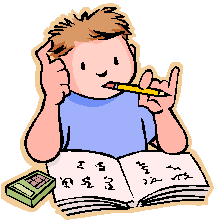